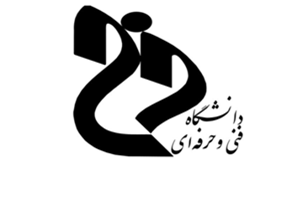 بسم الله الرحمن الرحیم
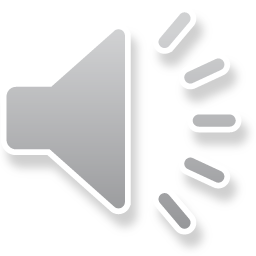 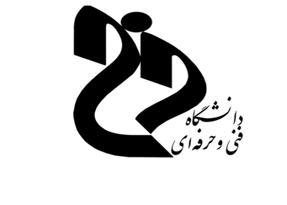 وزارت علوم، تحقیقات و فناوری
دانشگاه فنی و حرفه ای
(آموزشکده فنی دختران ارومیه)

نام درس: کلیات اقتصاد (خرد و کلان )
جلسه 6
گروه مدیریت خانواده                                                                                  این  فایل همرا ه با صدا می باشد            مدرس: کبری علی اشرفی                      فروردین1399
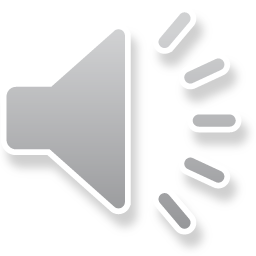 سرفصل ها
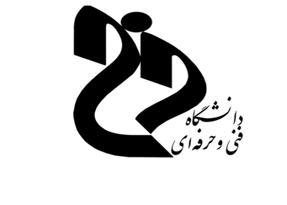 انواع بازارها
بازار رقابت کامل
بازار رقابت انحصاری
بازار انحصار چند جانبه
بازار انحصار کامل




منبع پیشنهادی: کتاب مبانی علم اقتصاد دکتر یگانه موسوی جهرمی
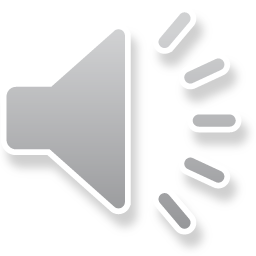 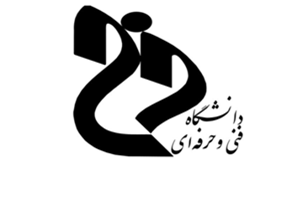 بازار رقابت کامل
در این بازار تعداد زیاد خریدار و فروشنده وجود دارد و کالاها همگن هستند (یعنی دارای کیفیت یکسان می باشند)

هر کدام از فروشندگان و خریداران یک جزء کوچکی از بازار هستند و برای همین تاثیری روی قیمت ندارند.

قیمت به بازار داده می شود و در بازار تعیین می شود و بنگاهها از آن تبعیت می کنند.
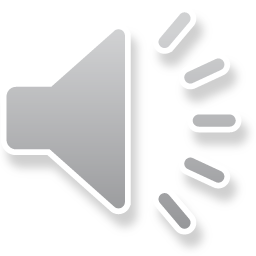 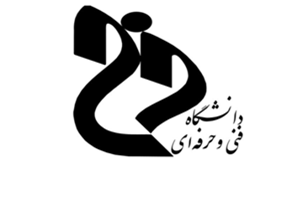 مصرف کنندگان اطلاعات کافی از بازار دارند و برای همین فروشندگان کالاها را با قیمت بالاتر نمی توانند به فروش برسانند.

ورود و خروج به بازار آزاد است. 

محدودیتی در تقاضا و عرضه وجود ندارد.

این نوع بازار در دنیای واقعی به ندرت یافت می شود . مثل بازار محصولات کشاورزی
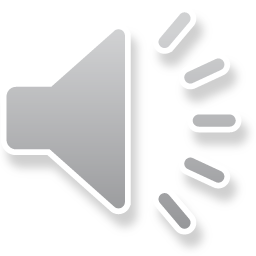 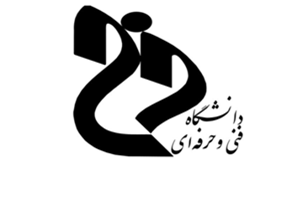 بازار رقابت انحصاری
در این بازار، مانند بازار رقابت کامل تعداد خریداران و فروشندگان زیاد است اما با این تفاوت که کالاها همگن نیستند و متفاوت هستند که این تفاوت می تواند در طرح و رنگ متفاوت و یا بسته بندی متفاوت باشد.
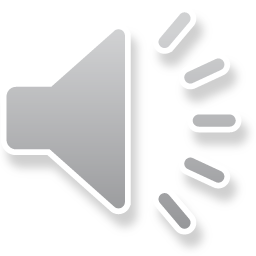 قیمت ها در بازار متفاوت است و عرضه کننده با توجه به کالای خود قیمت را باید طوری تعیین کند که مصرف کننده تمایل به خرید داشته باشد.

پس در این بازار کالاها جانشین هم می توانند باشند.
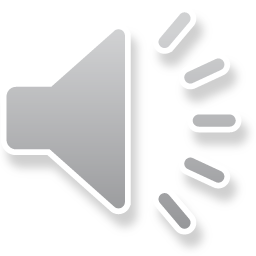 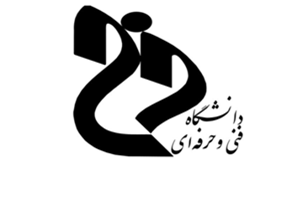 در بازار رقابت انحصاری هر عرضه کننده می تواند برای فروش بیشتر دست به تبلیغ بزند. یا برای فروش بیشتر می تواند جوایزی را از طریق قرعه کشی تعیین کند.
بازار رقابت انحصاری مثل بازار پوشاک

اما در بازار رقابت کامل تبلیغات مفهومی ندارد چون کالاها همگن هستند و اگر یک عرضه کننده کالای خود را تبلیغ کند منفعت کمتری کسب میکند.
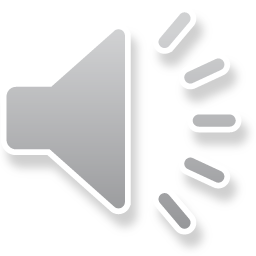 وجه تشابه و تمایز بازار رقابت کامل و رقابت انحصاری
وجه تشابه: هر دو تعداد زیاد خریدار و فروشنده دارند.



وجه تمایز: در بازار رقابت کامل کالاها همگن هستند اما در بازار رقابت انحصاری کالاها همگن نیستند.
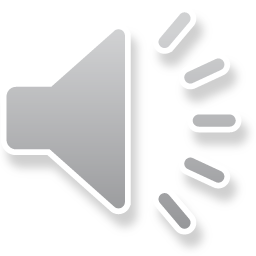 بازار انحصار چند جانبه
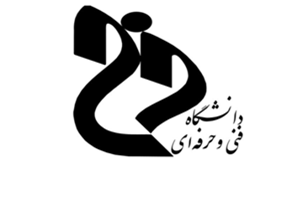 1- بازار انحصار چندجانبه خرید
2- بازار انحصار چند جانبه فروش
3- بازار انحصار دو جانبه
4- بازار انحصار کامل
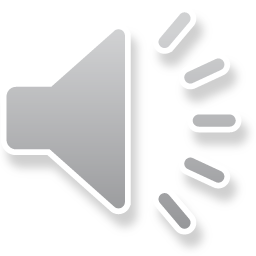 بازار انحصار چند جانبه خرید
در این بازار تعداد خریداران کم اما تعداد فروشندگان زیاد است بنابراین چون تعداد خریداران کم است، هریک می توانند بر روی قیمت تاثیر بگذارند.
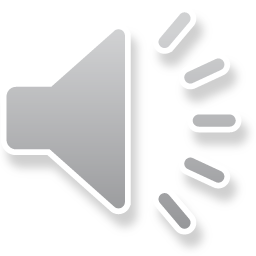 بازار انحصار چند جانبه فروش
در این بازار تعداد خریداران زیاد و تعداد فروشندگان کم است و تصمیمات یک فروشنده بر فعالیت دیگر فروشندگان تاثیر می گذارد.
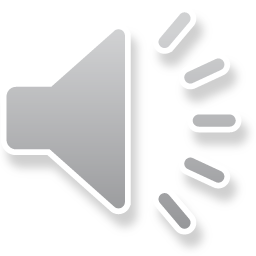 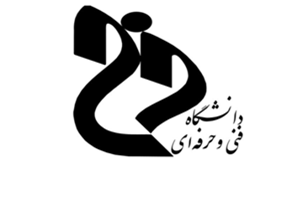 بازار انحصار دوجانبه
انحصار دو جانبه خرید

شامل دو خریدار و تعداد زیادی فروشنده است.


انحصار دو جانبه فروش

شامل دو فروشنده و تعداد زیادی خریدار است.
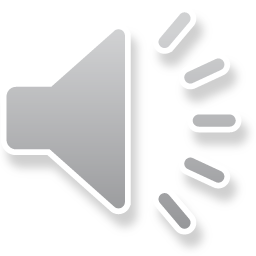 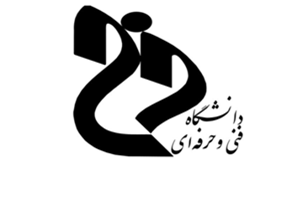 بازار انحصار کامل
انحصار کامل خرید
یک خریدار و تعداد زیادی فروشنده وجود دارد. مثل شرکت دخانیات که تنها خریدار توتون است.

انحصار کامل فروش
یک فروشنده و تعداد زیادی خریدار وجود دارد. مثل مخابرات که در کل کشور به تنهایی مسئول واگذاری و نصب خطوط است.
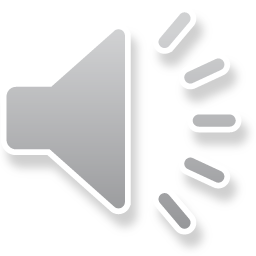 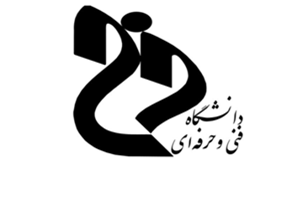 خلاصه ای از جلسه6
در بازار رقابت تعداد زیاد خریدار و فروشنده وجود دارد و کالاها همگن هستند (یعنی دارای کیفیت یکسان می باشند).

در بازار رقابت انحصاری، مانند بازار رقابت کامل تعداد خریداران و فروشندگان زیاد است اما با این تفاوت که کالاها همگن نیستند.

در بازار رقابت کامل تبلیغات مفهومی ندارد چون کالاها همگن هستند و اگر یک عرضه کننده کالای خود را تبلیغ کند منفعت کمتری کسب میکند.

بازار انحصار چند جانبه شامل:
1- بازار انحصار چندجانبه خرید
2- بازار انحصار چند جانبه فروش
3- بازار انحصار دو جانبه
4- بازار انحصار کامل
می باشد.
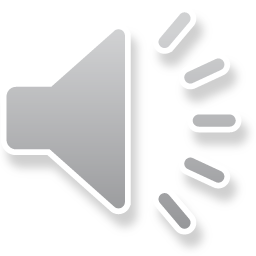 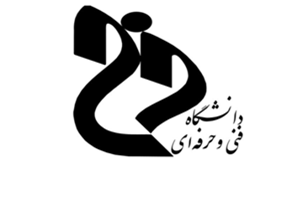 خود آزمایی
1-بازار رقابت کامل چه ویژگی هایی دارد؟
2- بازار انحصار کامل را تعریف کنید.
3-تاثیر تبلیغات در بازار رقابت کامل چیست؟
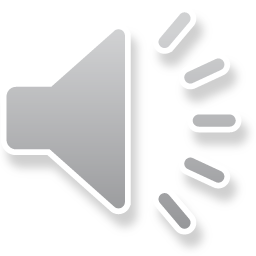 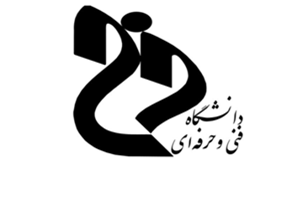 موفق باشید
علی اشرفی
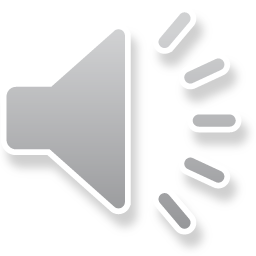